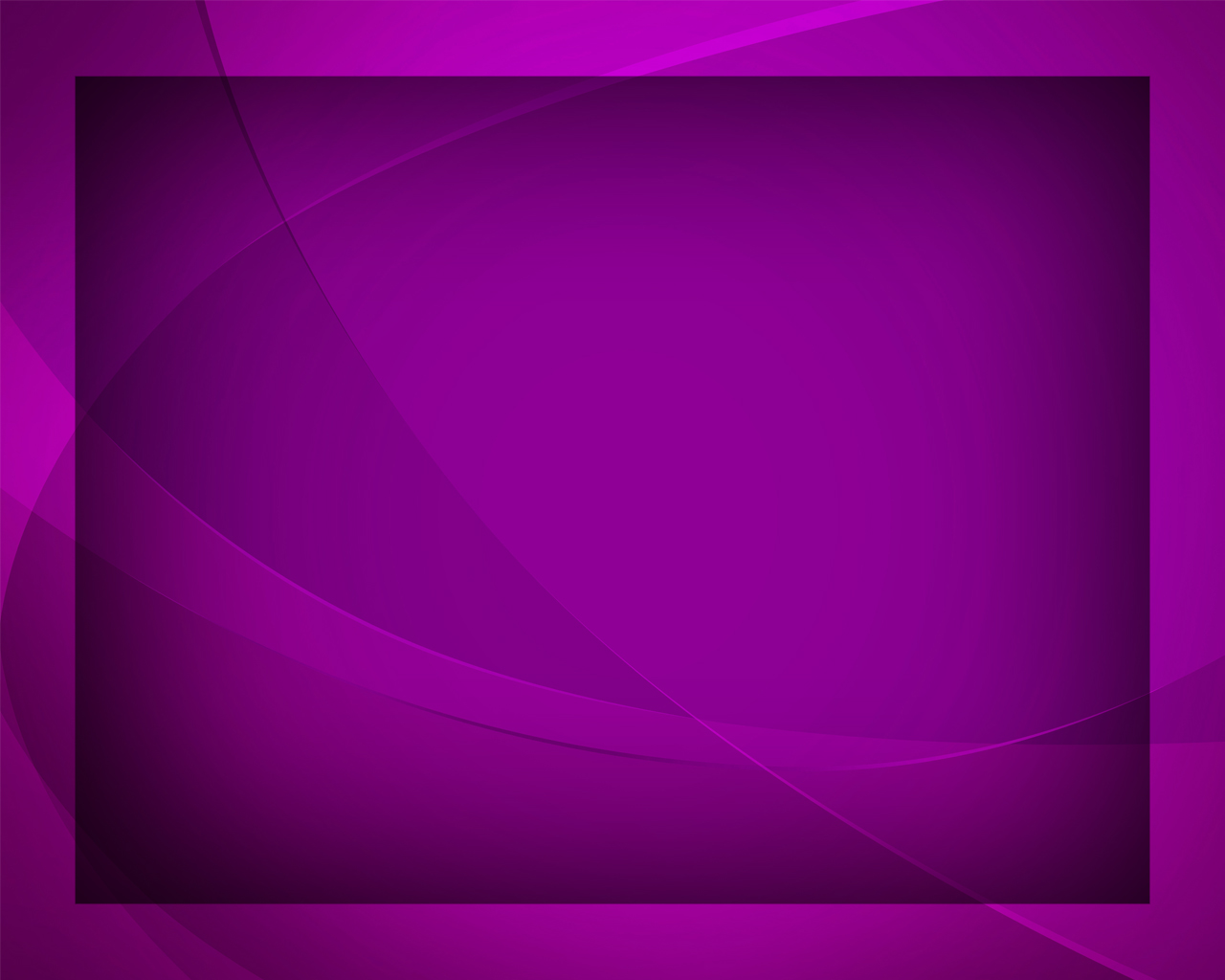 Прими меня! 
К Тебе, Отец Благой
Гимны надежды №241
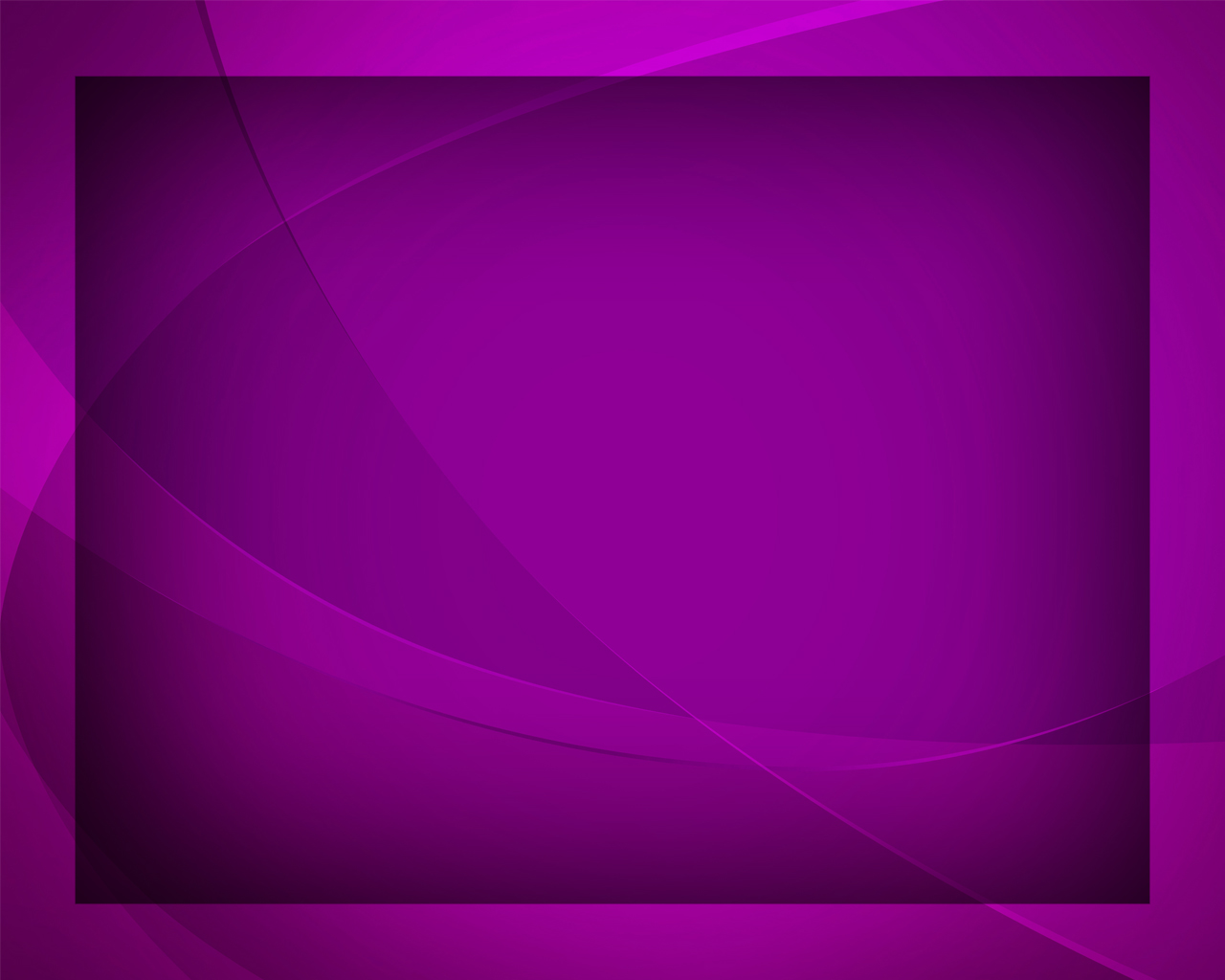 Прими меня! 
К Тебе,
Отец Благой, 
Как блудный сын, иду.
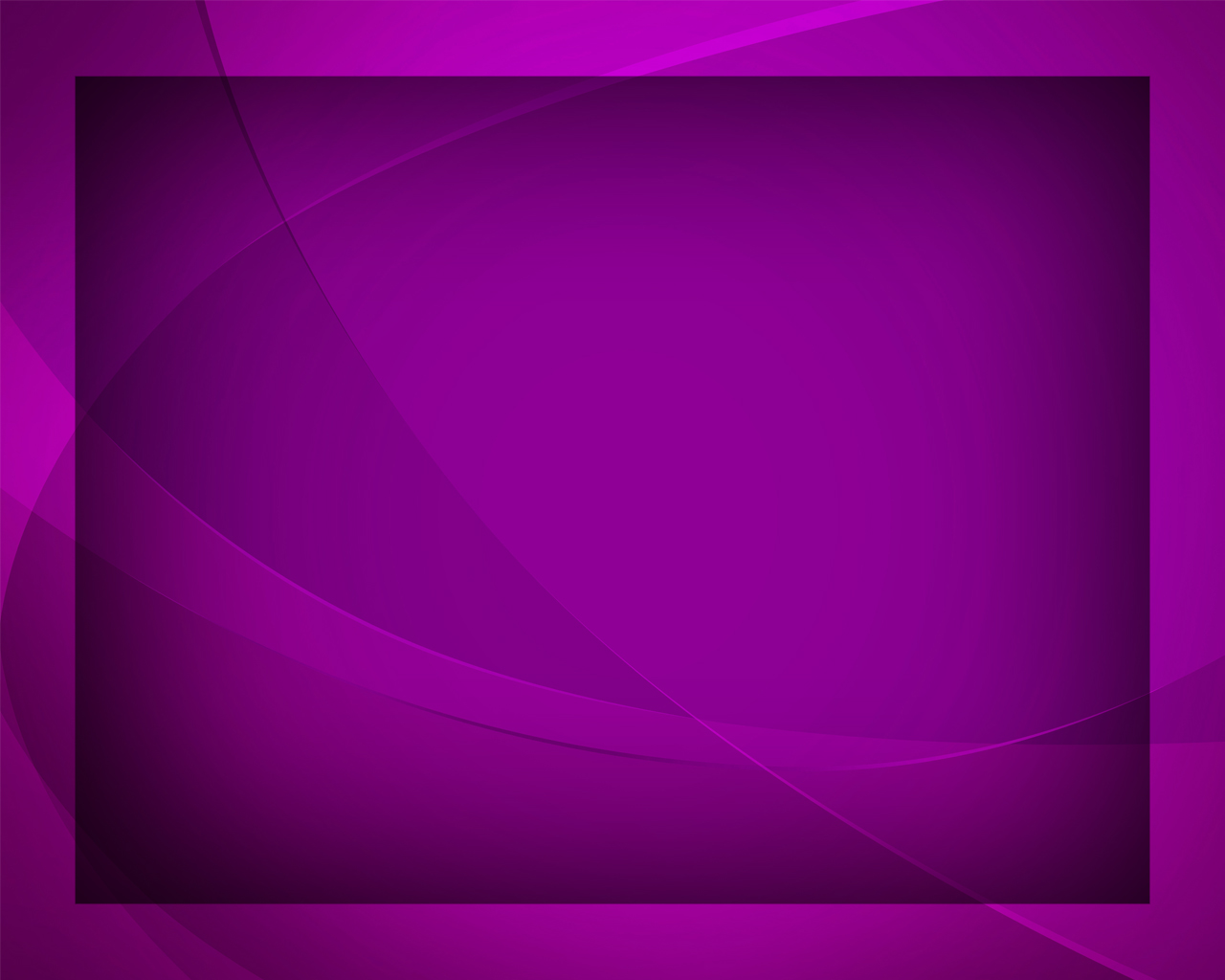 Ты звал меня, 
я слышал 
голос Твой, 
В Тебе 
я мир найду.
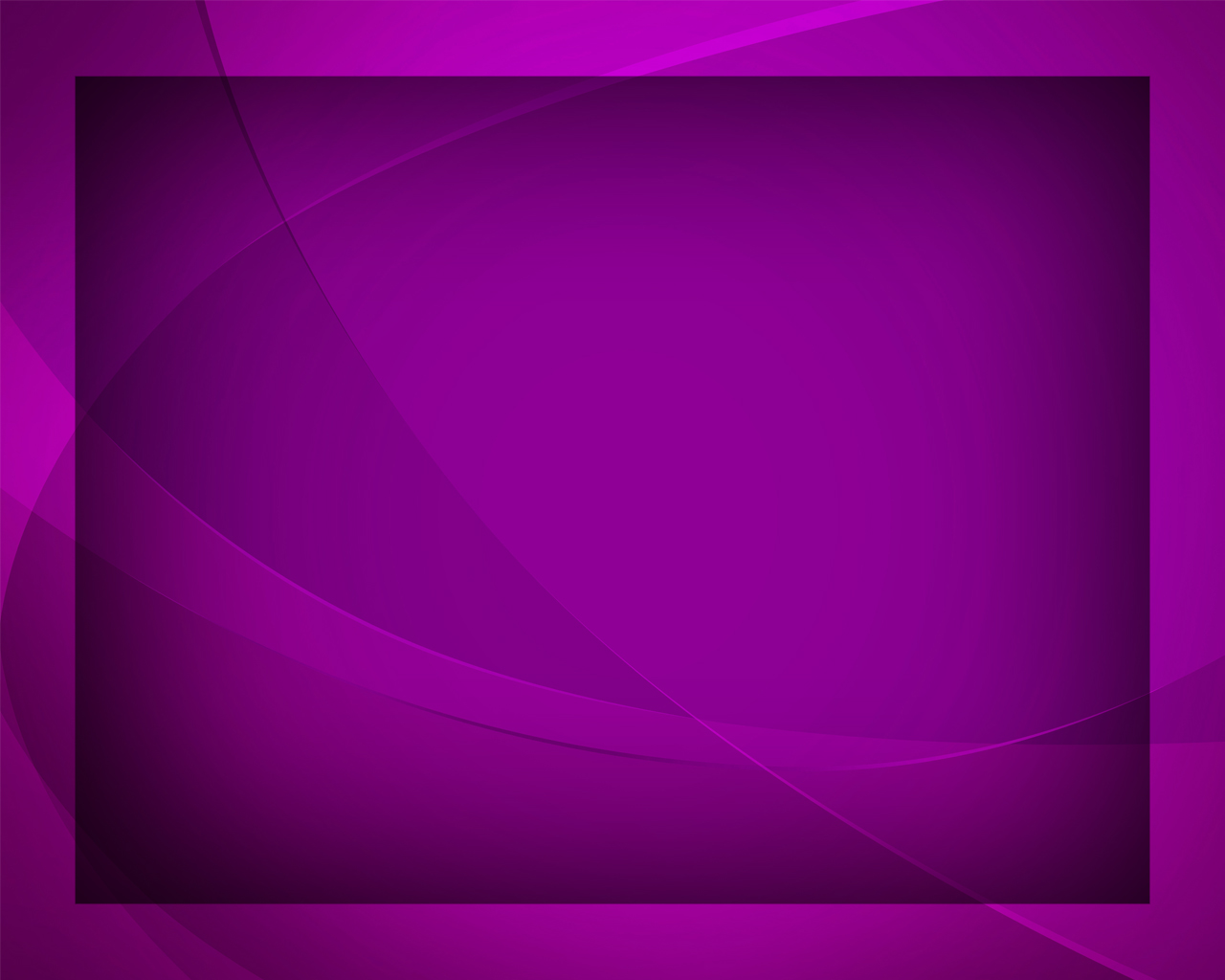 Рассеешь Ты 
мои сомненья, 
Пошлёшь душе покой, прощенье.
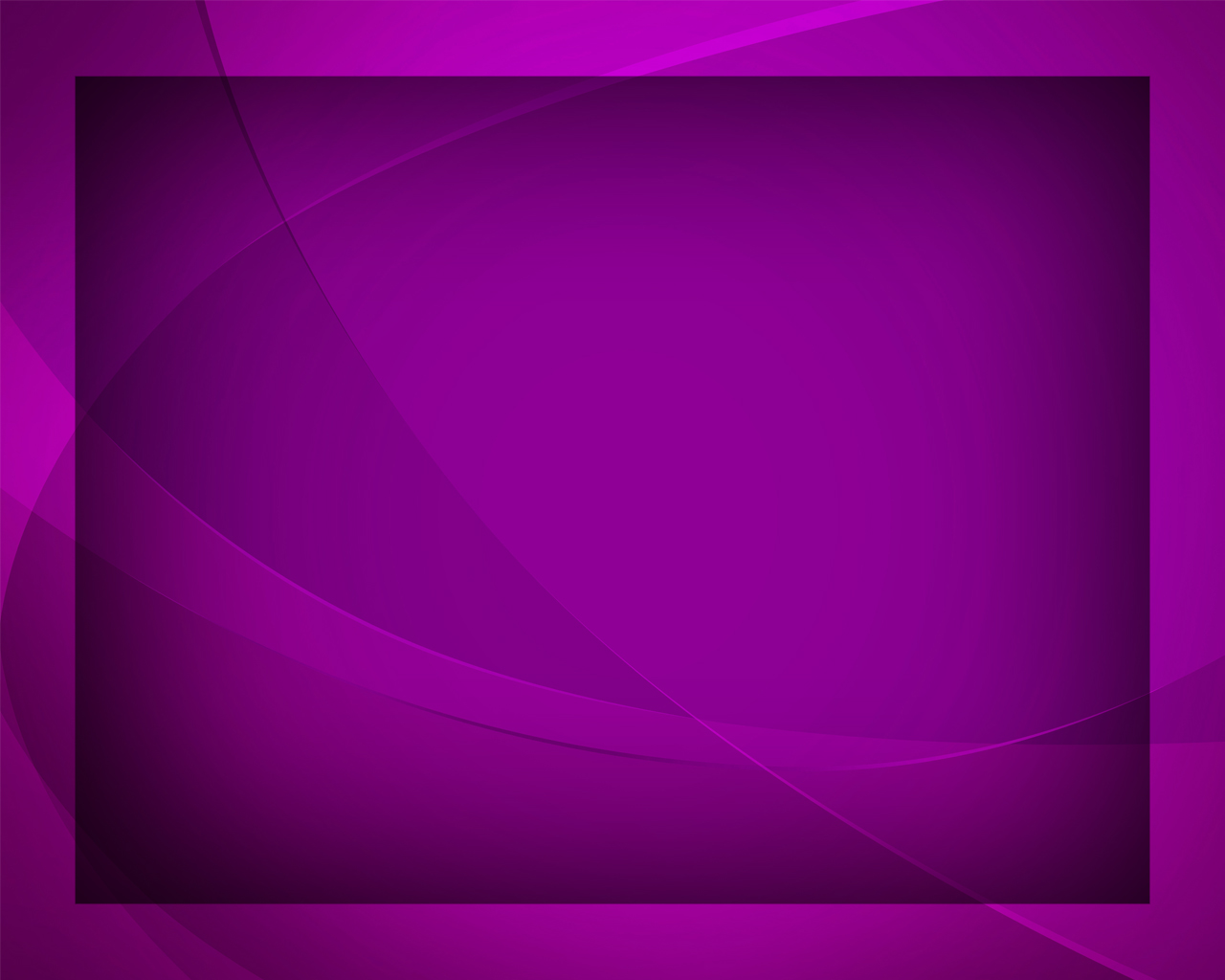 Прости меня, прости меня!
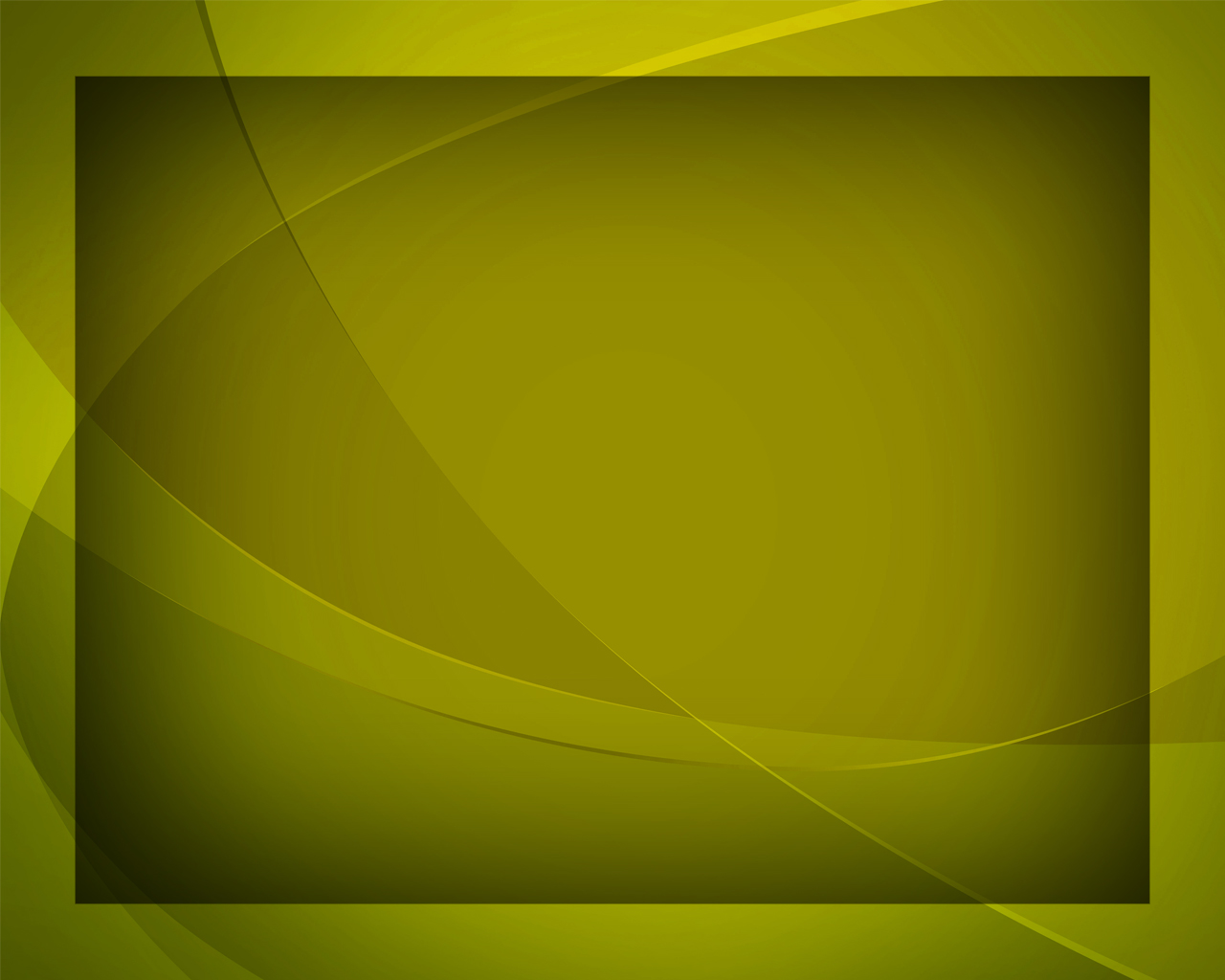 Прими меня! 
Тебя я отдаюсь, 
Ты - мой Господь 
и Бог.
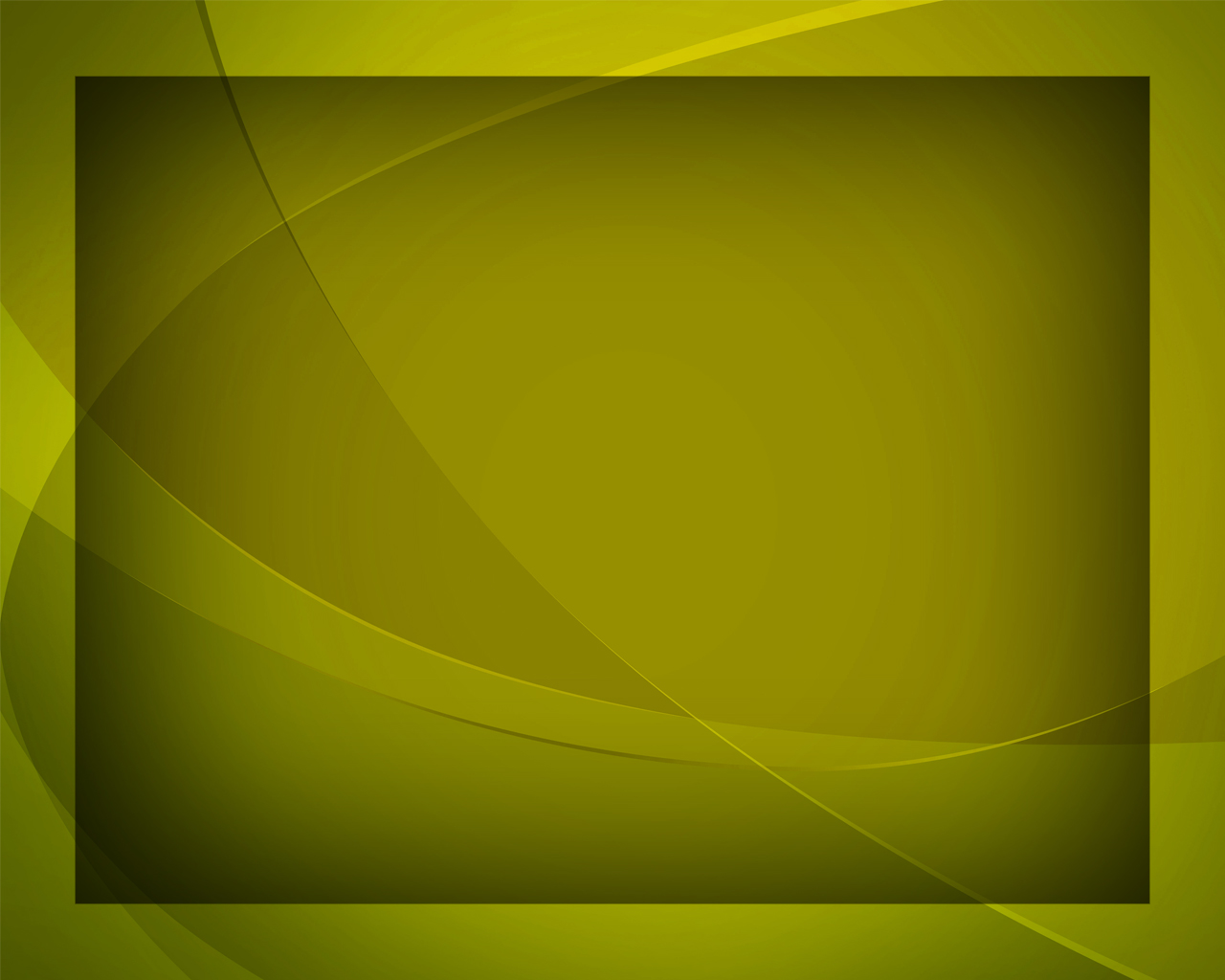 Услышь меня, когда Тебе молюсь, 
Когда я изнемог.
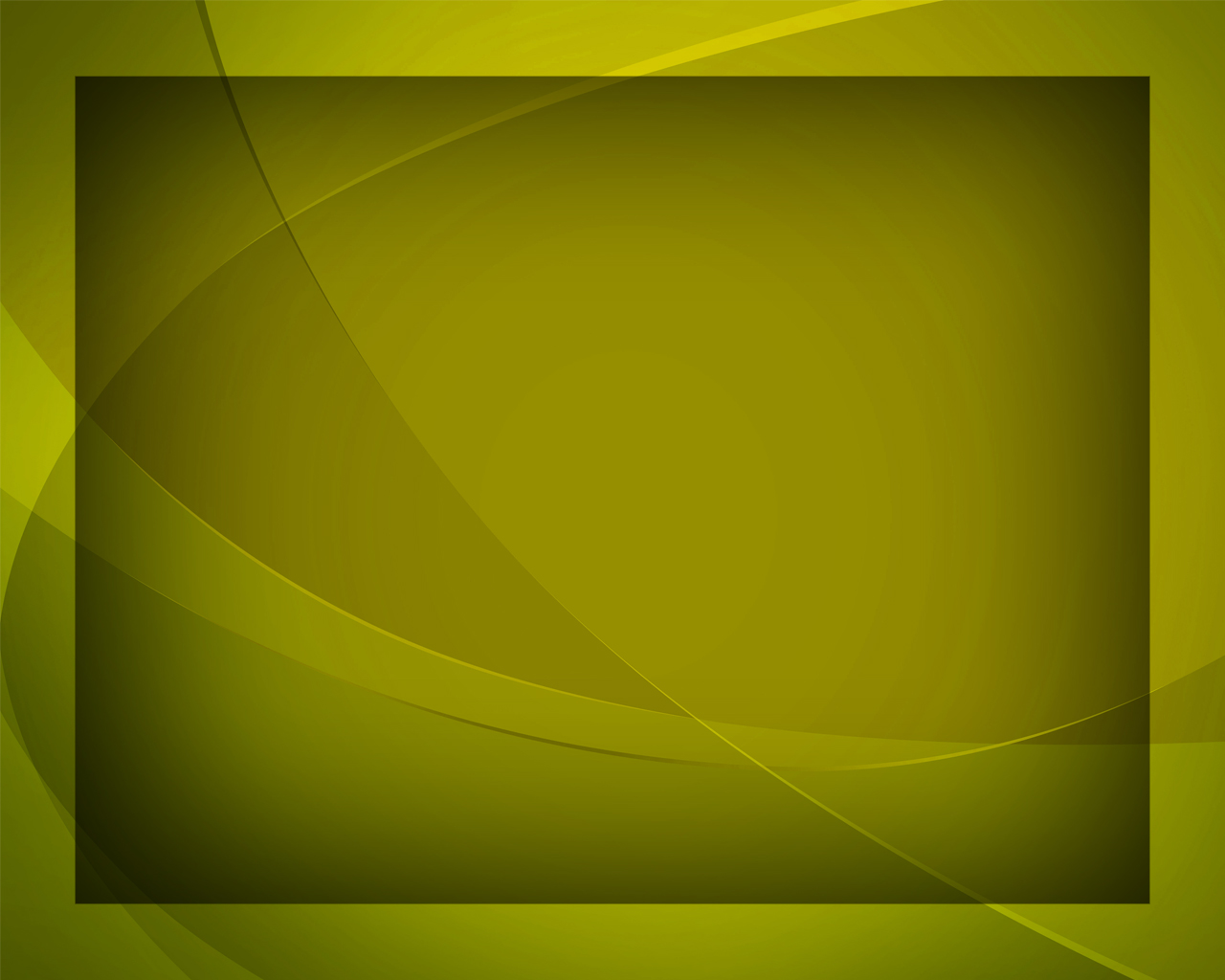 Прими меня, 
о мой Спаситель! 
Веди меня 
в Свою обитель –
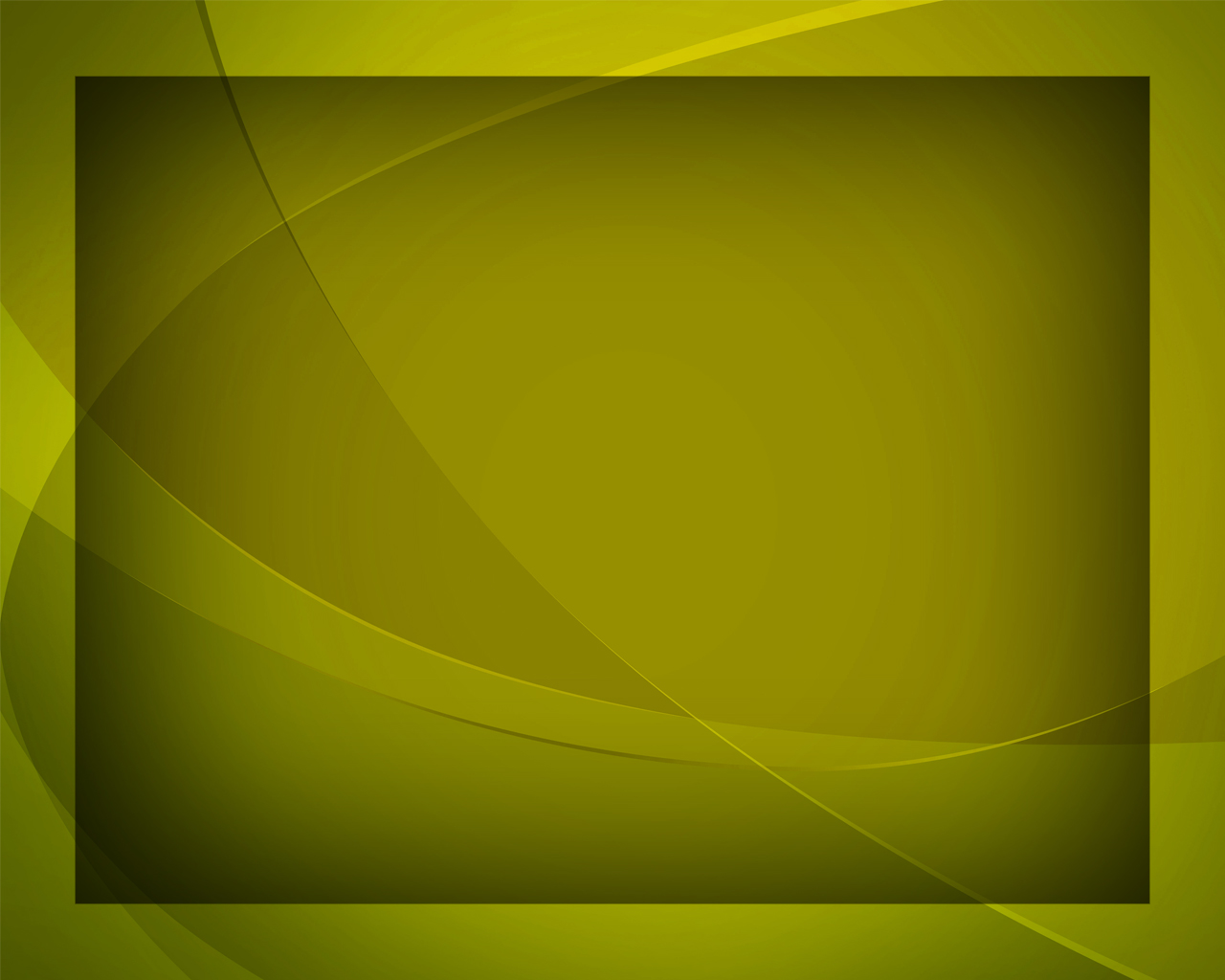 Прими меня, прими меня!
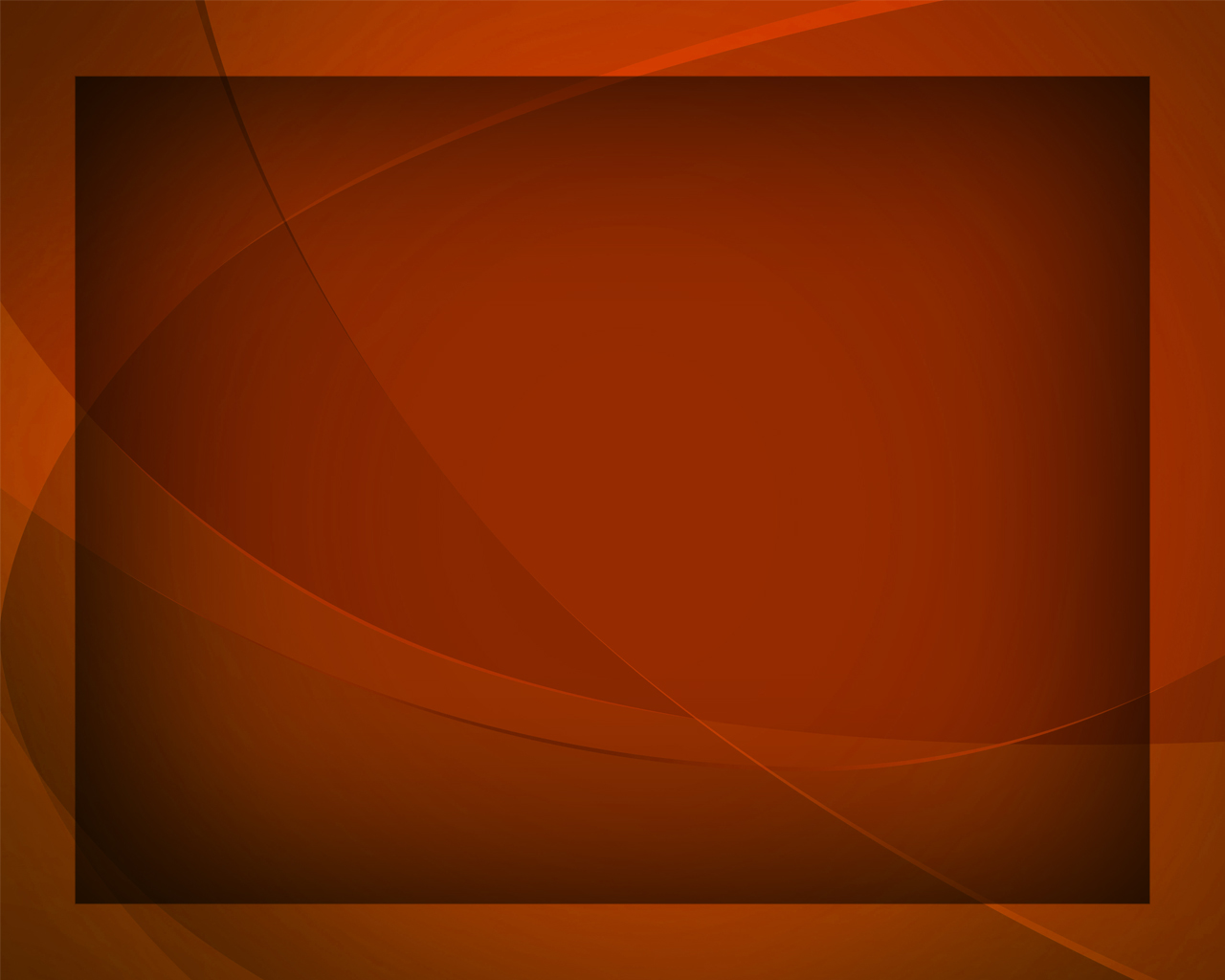 Прими меня! 
Хочу я всей душою 
С Тобою 
вечно быть.
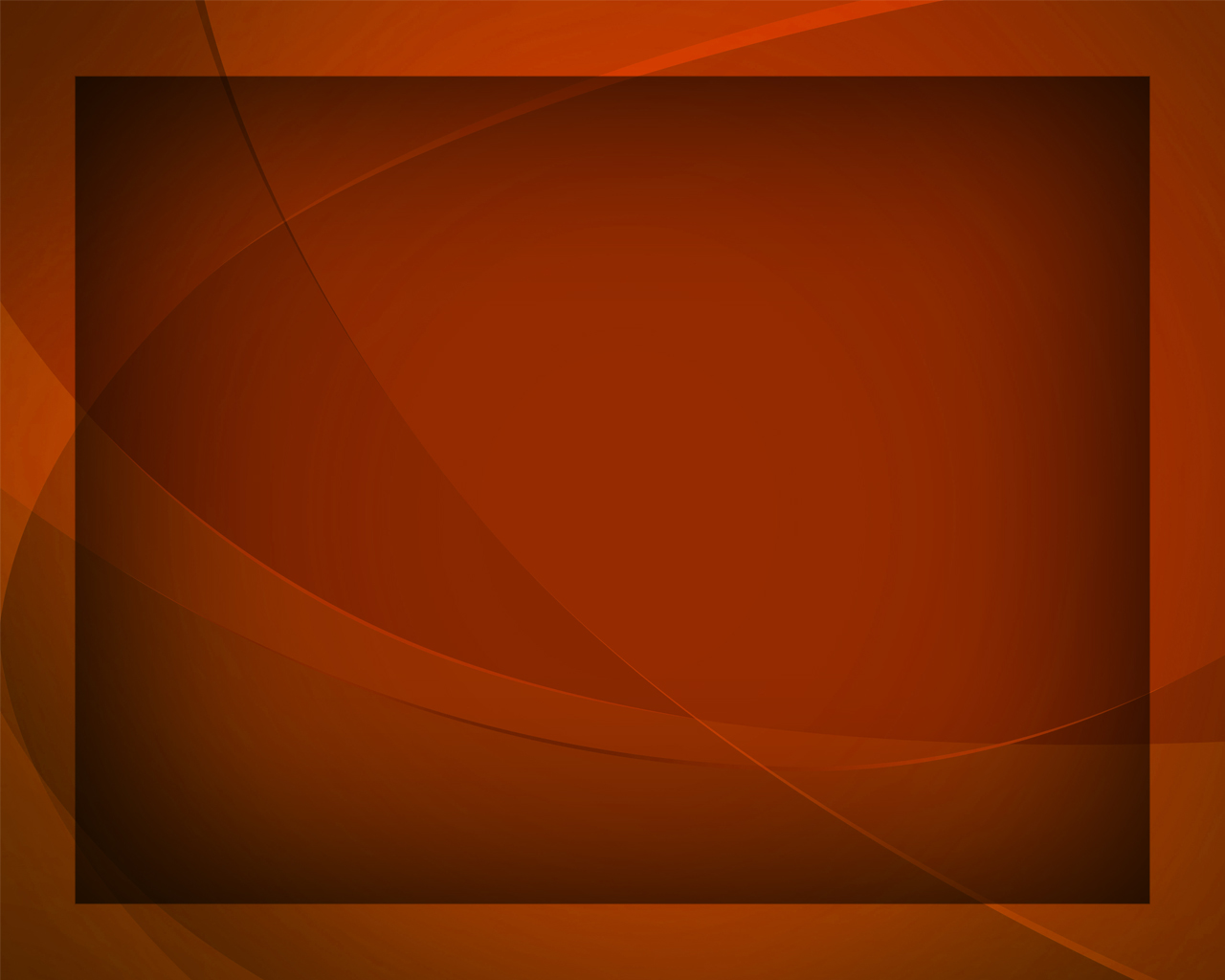 О, удостой 
в обители святой 
Тебя, мой Бог, хвалить!
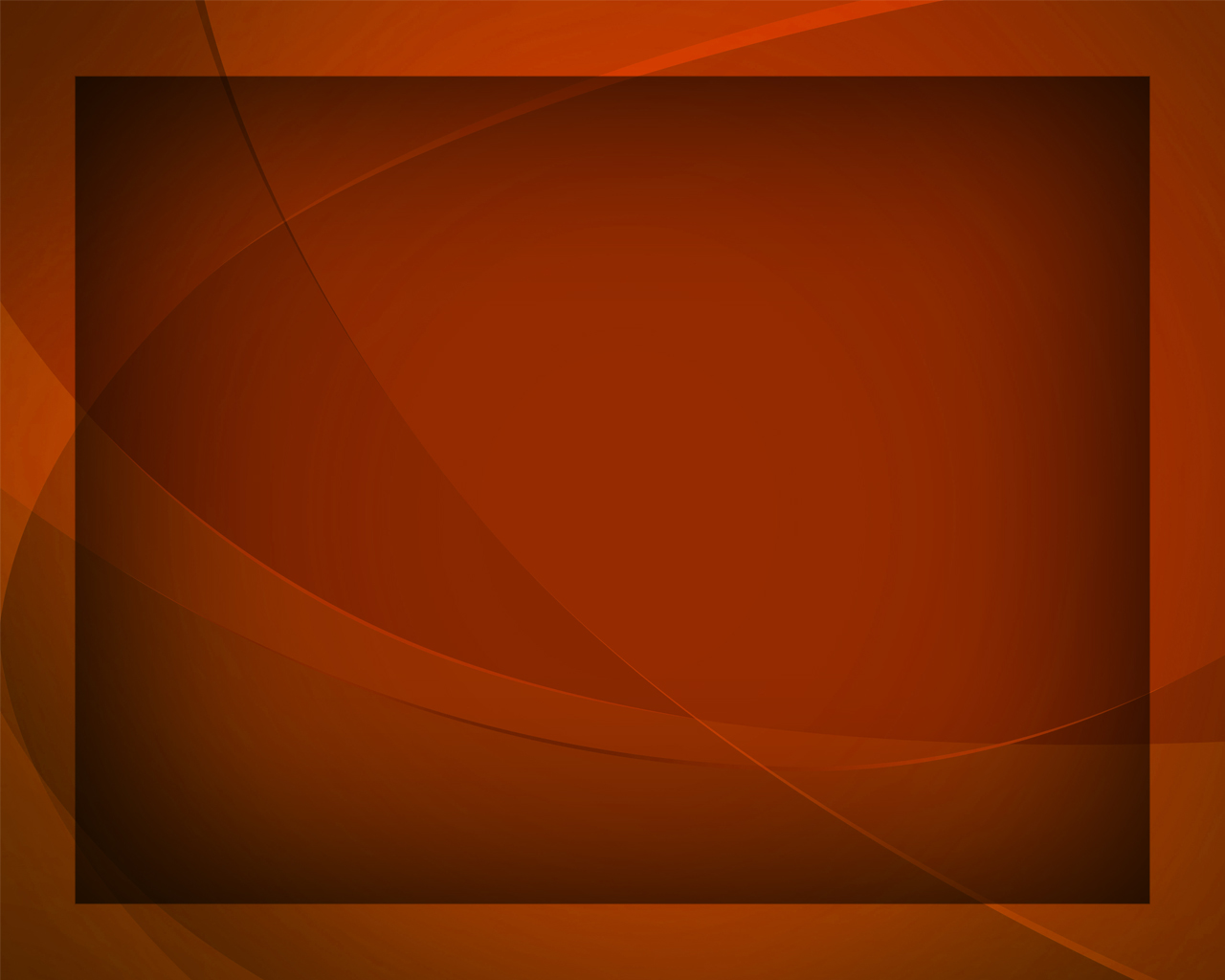 К Тебе душа моя стремится, 
Хочу Тебе всегда молиться,
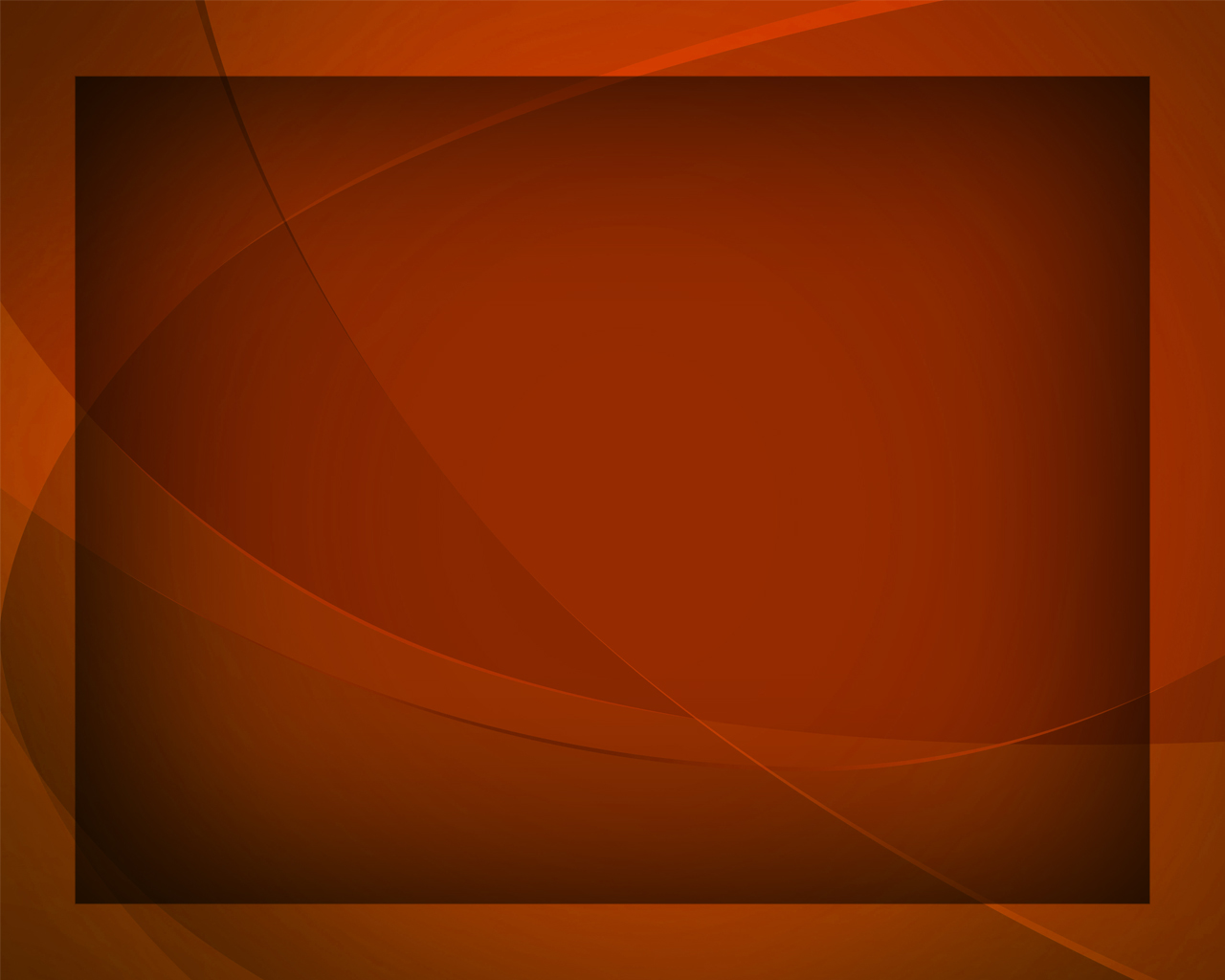 Спаситель мой, Спаситель мой!
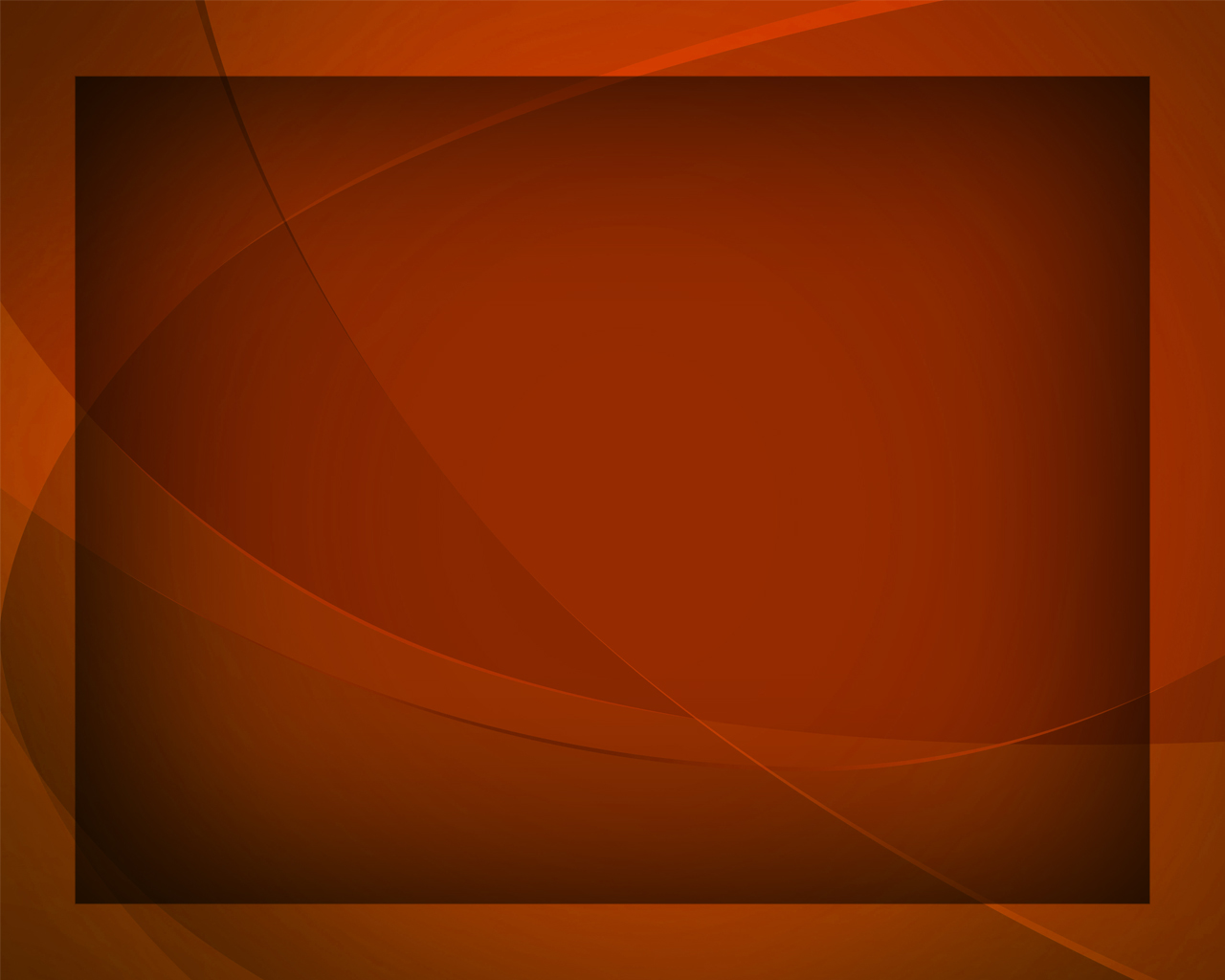